Basic Anatomy
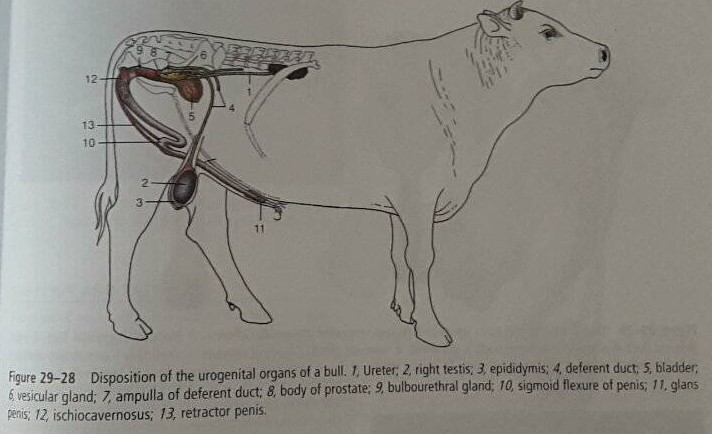 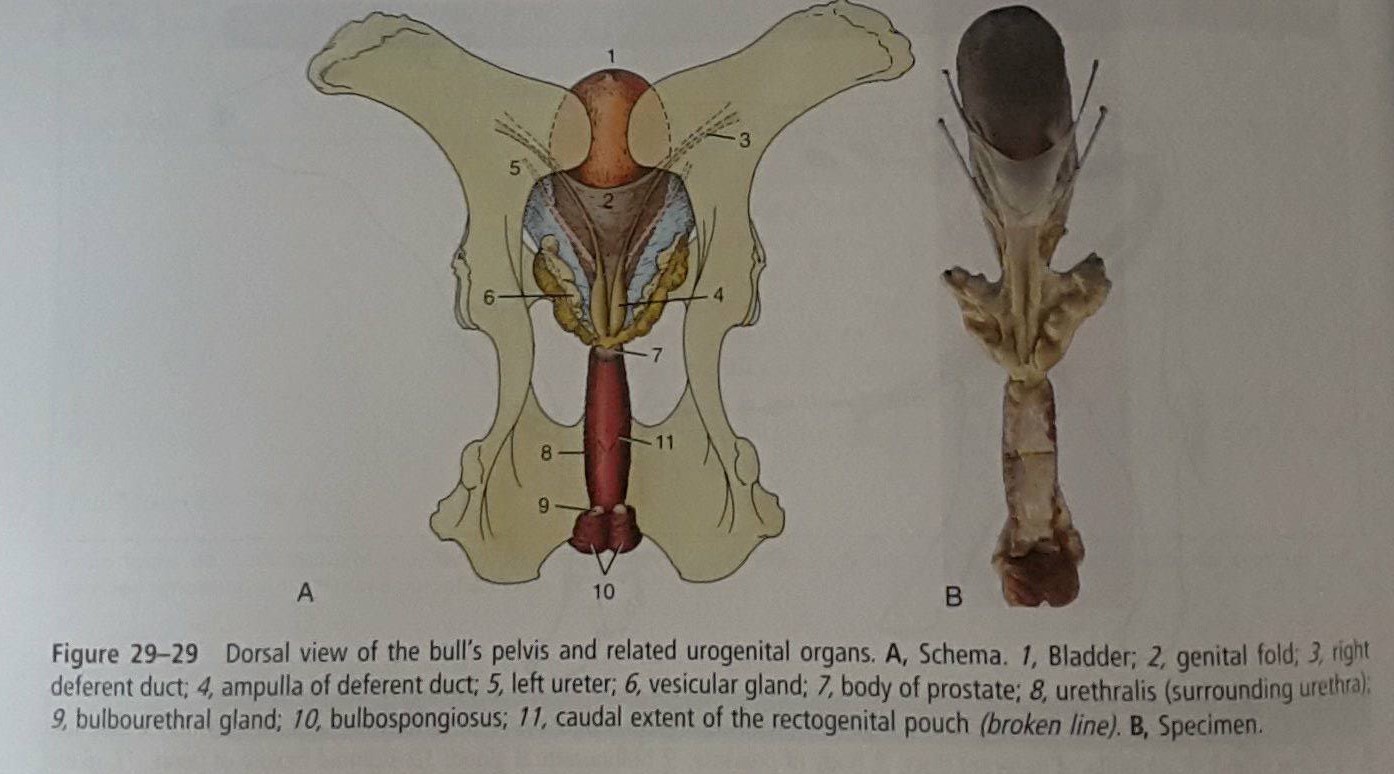 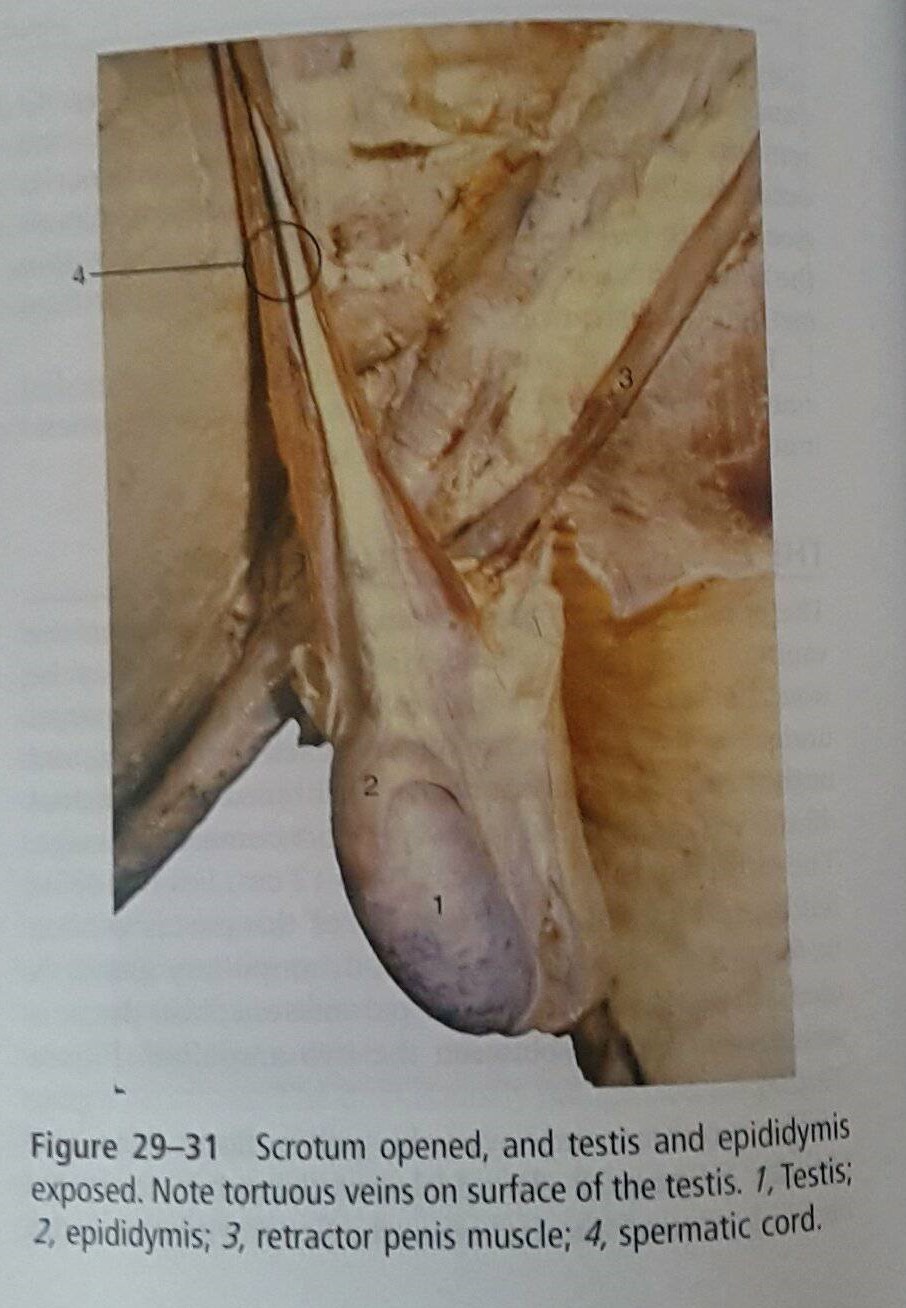